Местное отделение 
ТВЕРСКОГО   РЕГИОНАЛЬНОГО   ОТДЕЛЕНИЯ
ОБЩЕРОССИЙСКОЙ   ОБЩЕСТВЕННОЙ ОРГАНИЗАЦИИ   ИНВАЛИДОВ
«ВСЕРОССИЙСКОЕ   ОБЩЕСТВО   ГЛУХИХ»
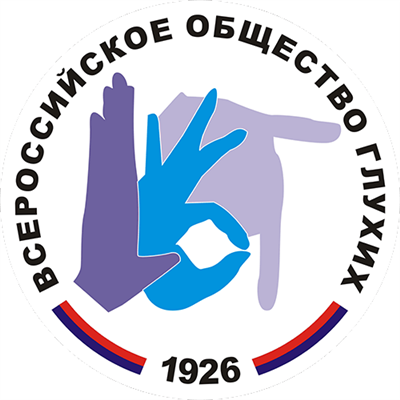 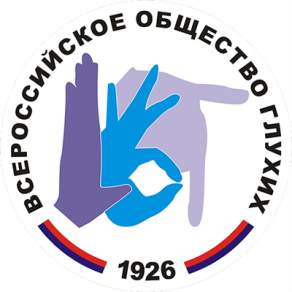 Местное отделение 
ТВЕРСКОГО РЕГИОНАЛЬНОГО ОТДЕЛЕНИЯ ОБЩЕРОССИЙСКОЙ  ОБЩЕСТВЕННОЙ ОРГАНИЗАЦИИ ИНВАЛИДОВ «ВСЕРОССИЙСКОЕ ОБЩЕСТВО ГЛУХИХ» 
создано в 1951 году.

     Главной задачей МО ТРООООИ «ВОИ» является выражение и защита законных прав и интересов граждан Российской Федерации с нарушениями слуха, их социальная реабилитация и интеграция в современное общество, обеспечение равных с другими гражданами возможностей.
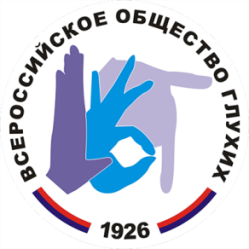 В Местном отделении Тверского регионального отделения Общероссийской общественной организации инвалидов «Всероссийское общество глухих» 
состоит 50 человек


Первый председатель общества
Борисенков Василий Михайлович
В настоящее время общество возглавляет 
Аверьянова Людмила Петровна
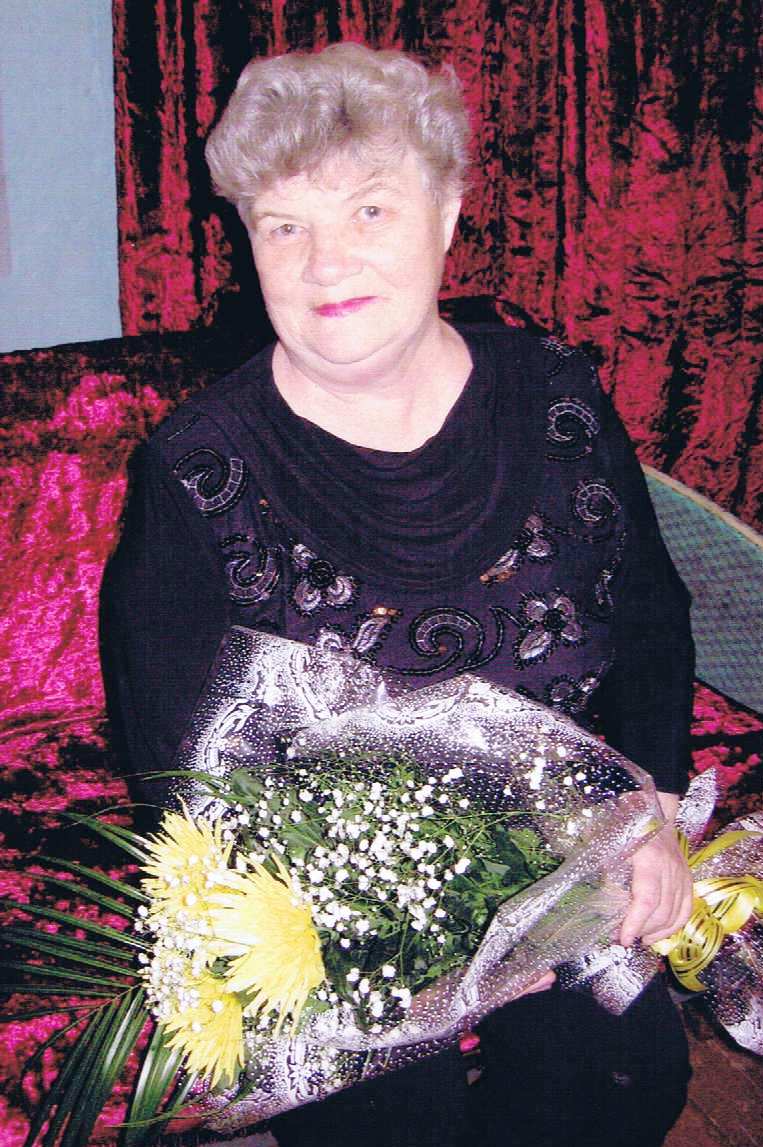 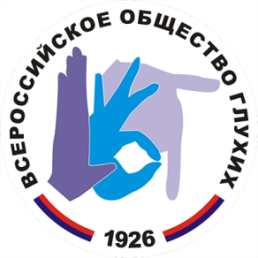 ТООООО «ВОГ» сотрудничает с:
  Администрациями района и города;
  Территориальным отделом социальной защиты населения Нелидовского района Тверской области;
  Пенсионным фондом РФ;
  предприятиями и организациями города.
Мероприятия  
Местного отделения ВОГ
Традиционные встречи за чашкой чая в дни рождений.
Встречи с подрастающим поколением и интересными людьми.
Посещение воинских захоронений.
Встречи, посвящённые Дню пожилого человека, Дню инвалидов, Всемирному дню глухих.
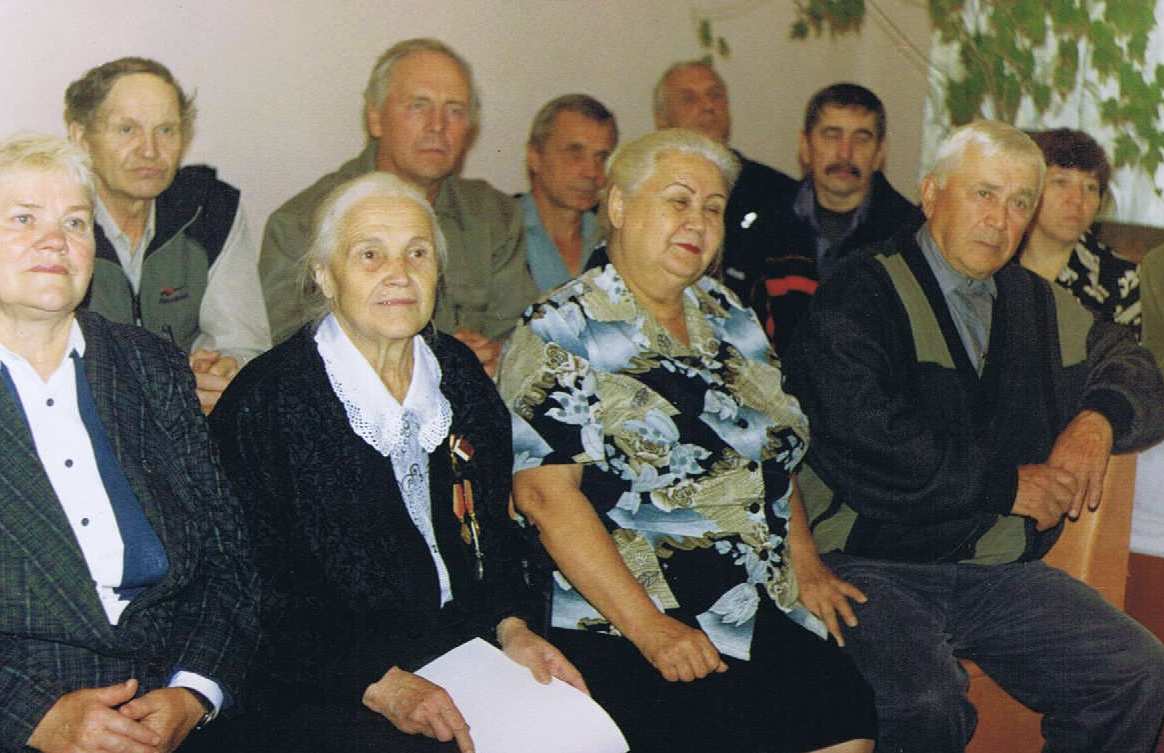 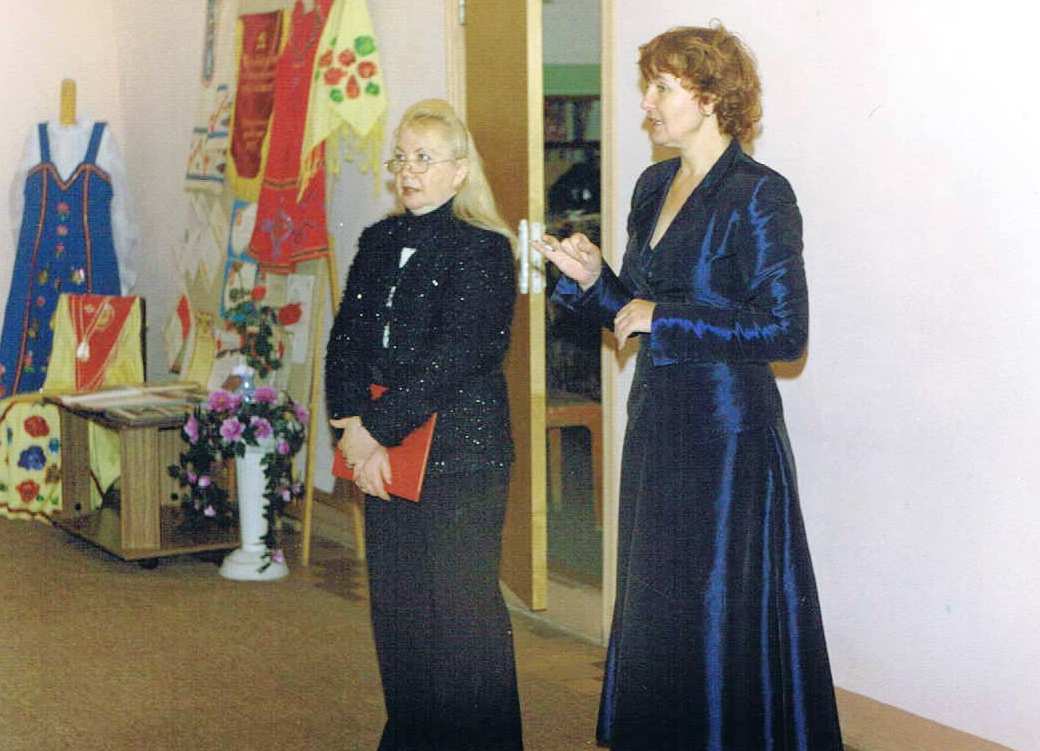 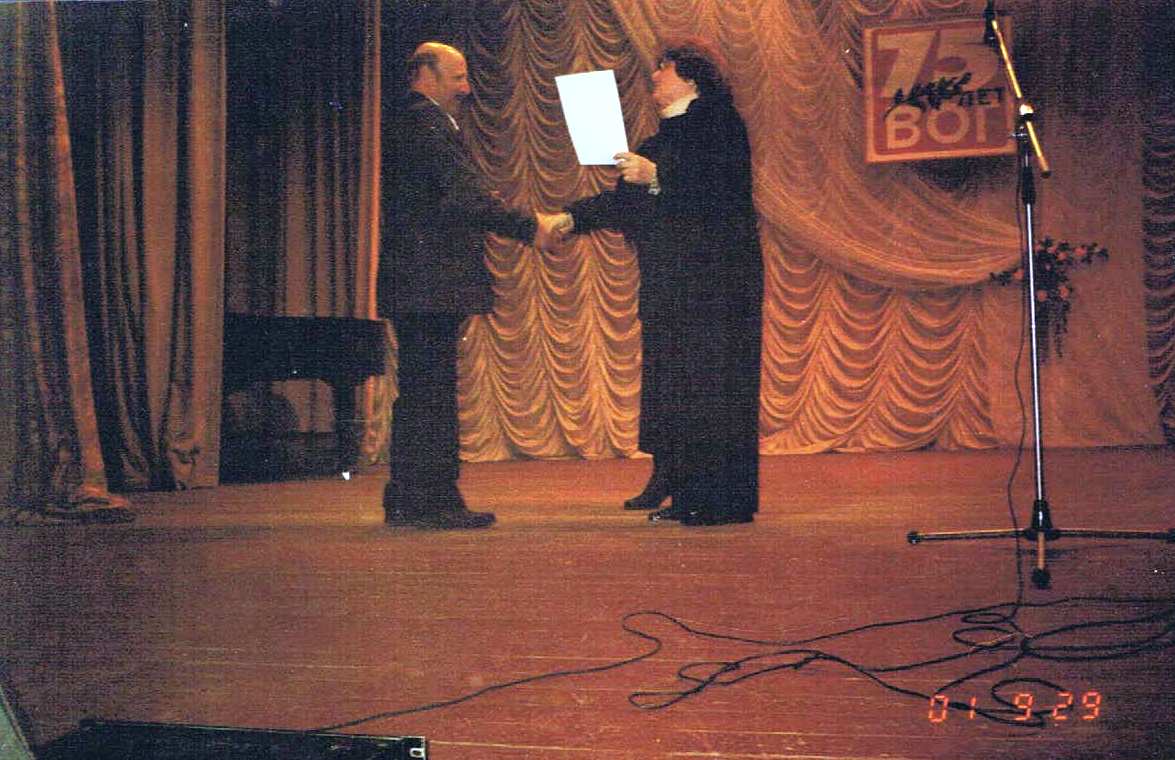 Посещение воинского захоронения в д. Карпово
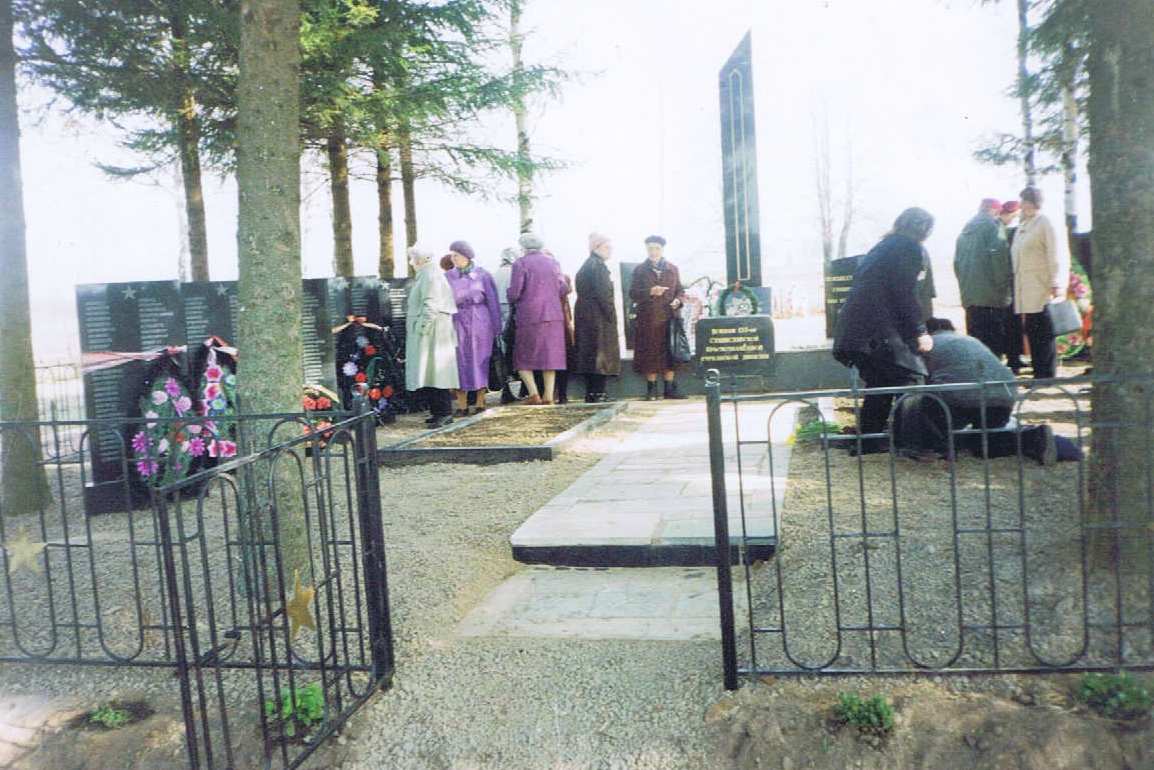 Мероприятие в ДКШ «75 лет ВОГ»
(29.09.2001 г.)
Активные члены организации
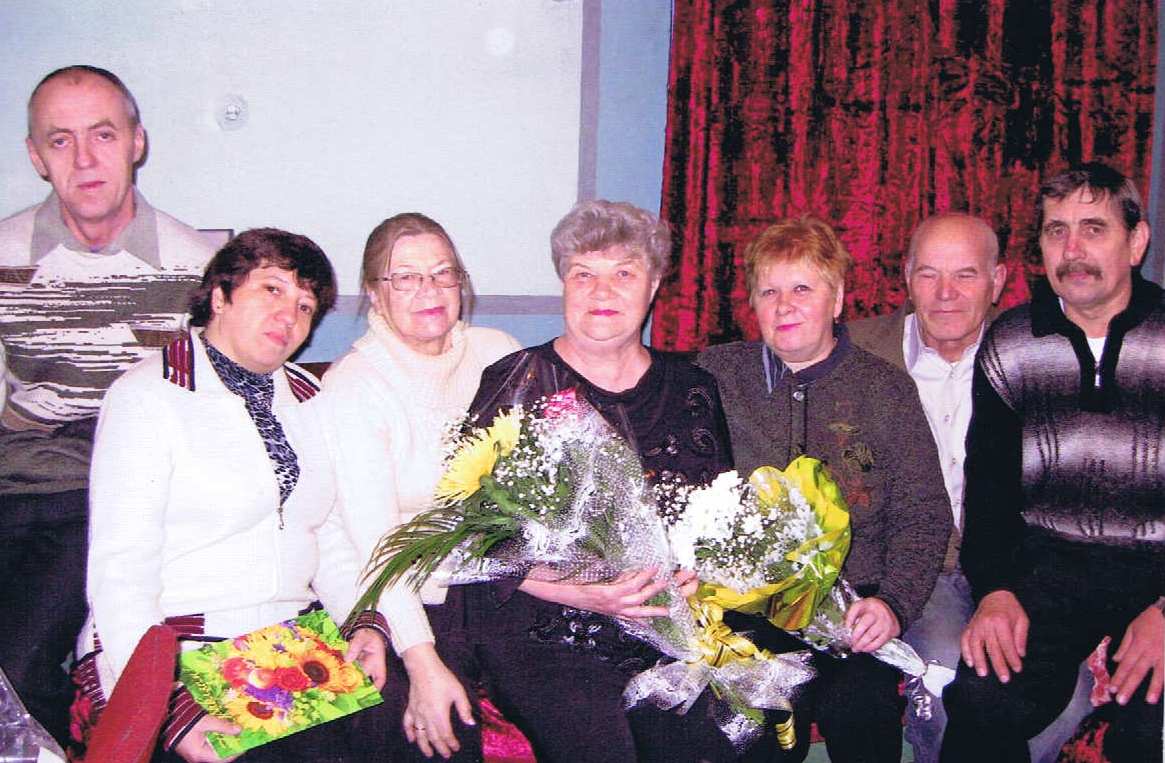 Поджунас В.И.
Попова Е.В.
Козловская М.А.
Аверьянова Л.П.
Новикова В.И.
Козловский В.И.
Новиков Г.П.
Маркелова Т.Д.
Зуева Д.В.
Чеханова М.М.
Тимофеева П.К.
Новикова Г.Н.
Николаева Е.И.
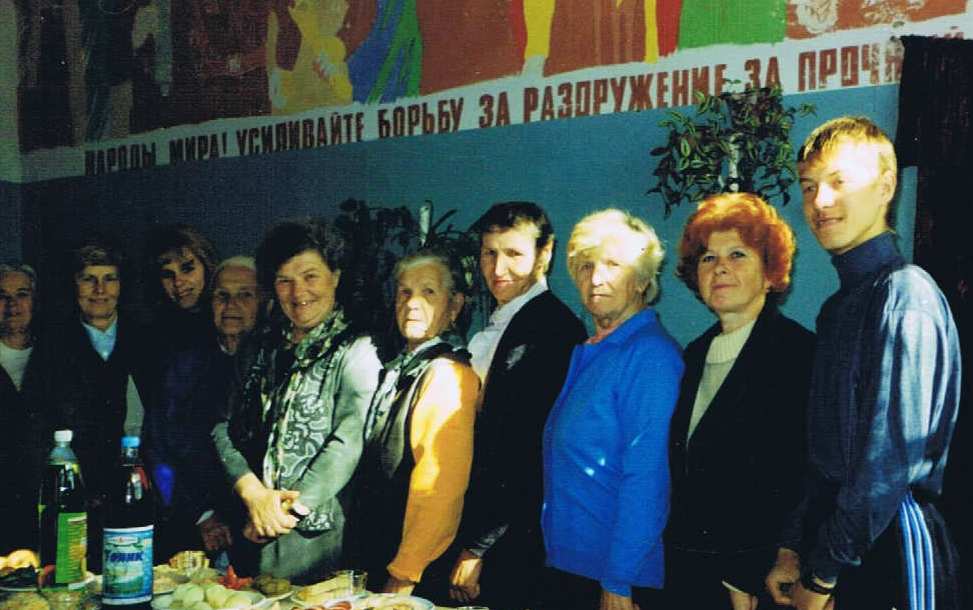 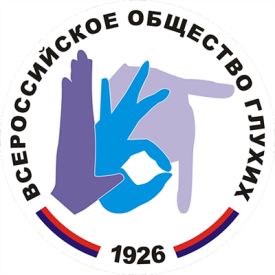 Местное отделение 
ТВЕРСКОГО   РЕГИОНАЛЬНОГО   ОТДЕЛЕНИЯ
ОБЩЕРОССИЙСКОЙ   ОБЩЕСТВЕННОЙ ОРГАНИЗАЦИИ   ИНВАЛИДОВ
«ВСЕРОССИЙСКОЕ   ОБЩЕСТВО   ГЛУХИХ»
Почтовый адрес: 172523, Тверская область, 
г. Нелидово, ул. Рабочая, д.1
 
Председатель: Аверьянова Людмила Петровна